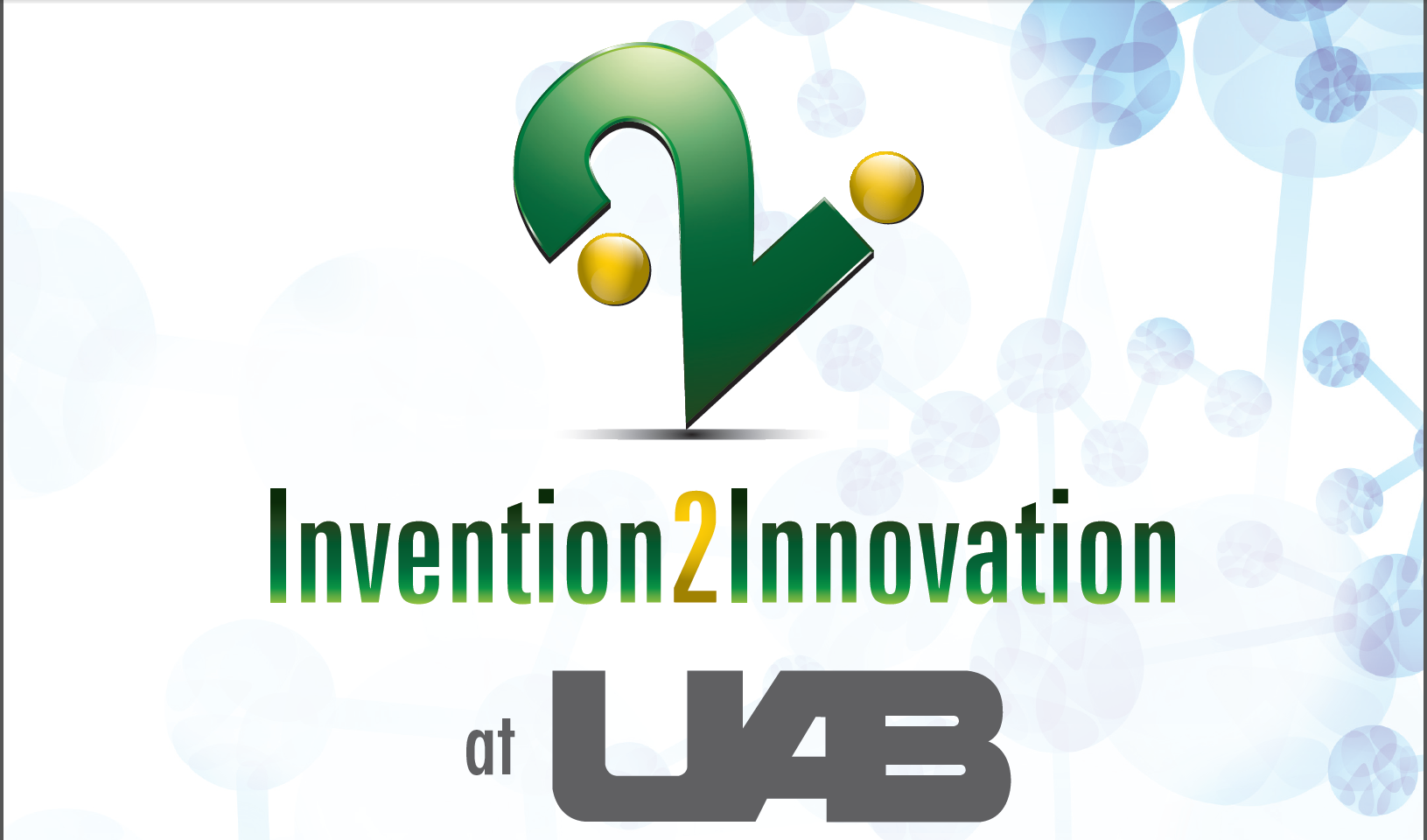 3/22/2014 
Molly Wasko, UAB School of Business
mwasko@uab.edu
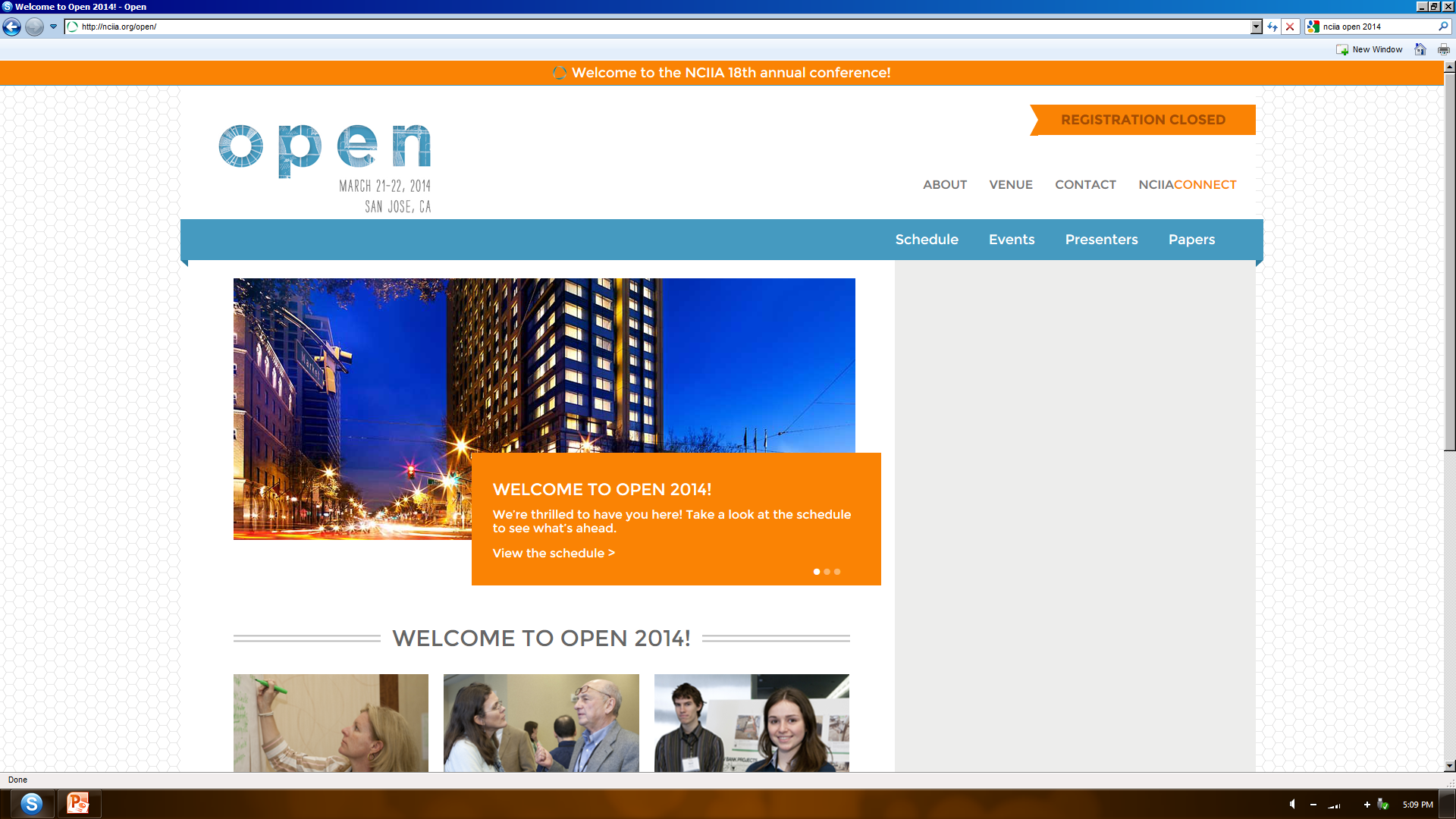 Agenda
About UAB
   How did we get here
 	Overview of i2i program
 	Teams and Technologies
 	Team Experiences
 	Impacts at UAB
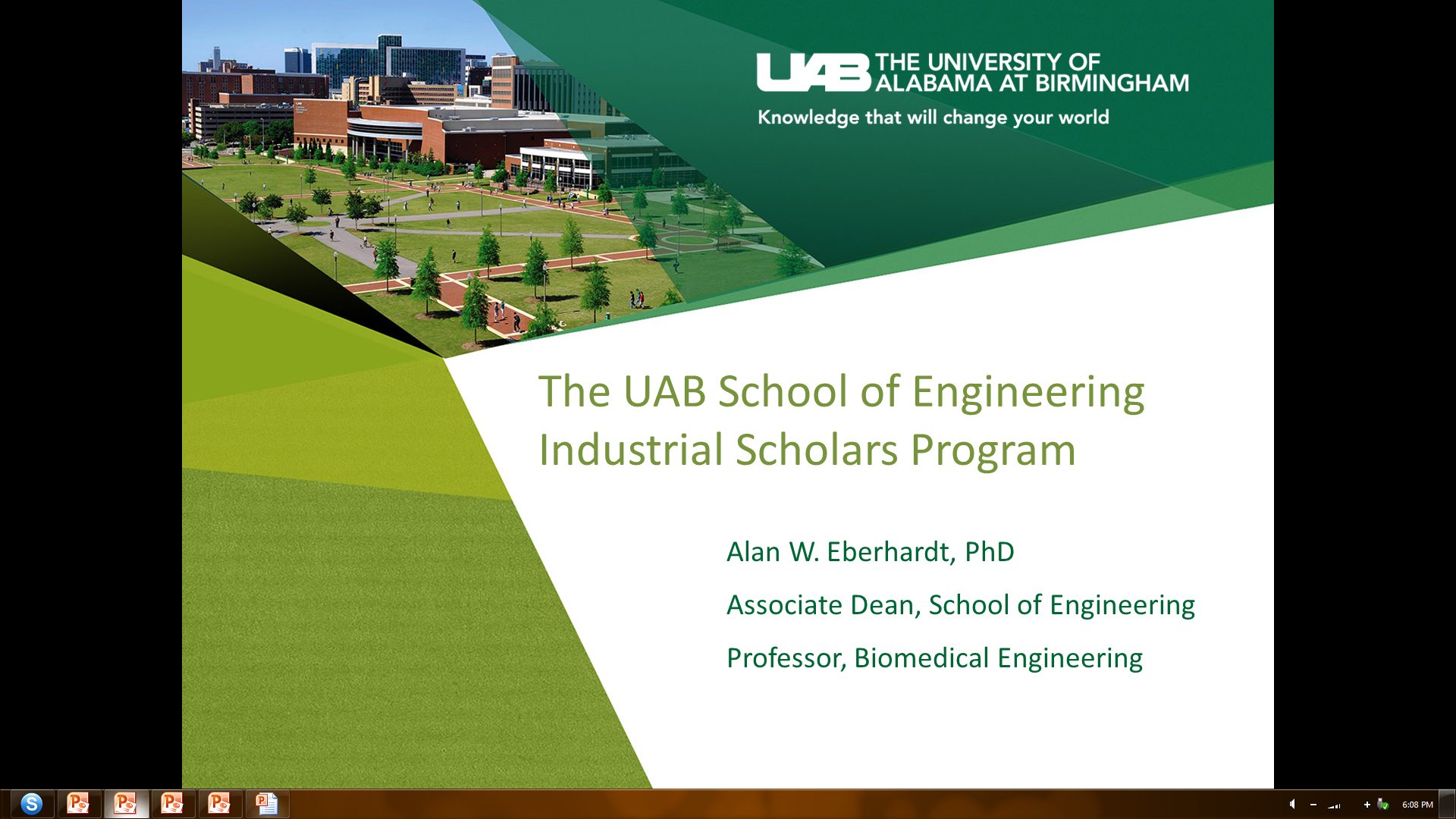 About UAB
Largest employer in the state of Alabama with 18,000 employees
Economic impact that exceeds $4.6 billion in B’ham area
Commercial center of the state
More than 17,500 students 
31st nationally in federal research funding
20th in funding from the National Institutes of Health (10th among public universities)
External research funding exceeding $460 million
                    …….We don’t have the football team
Started with a Spark
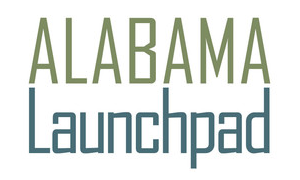 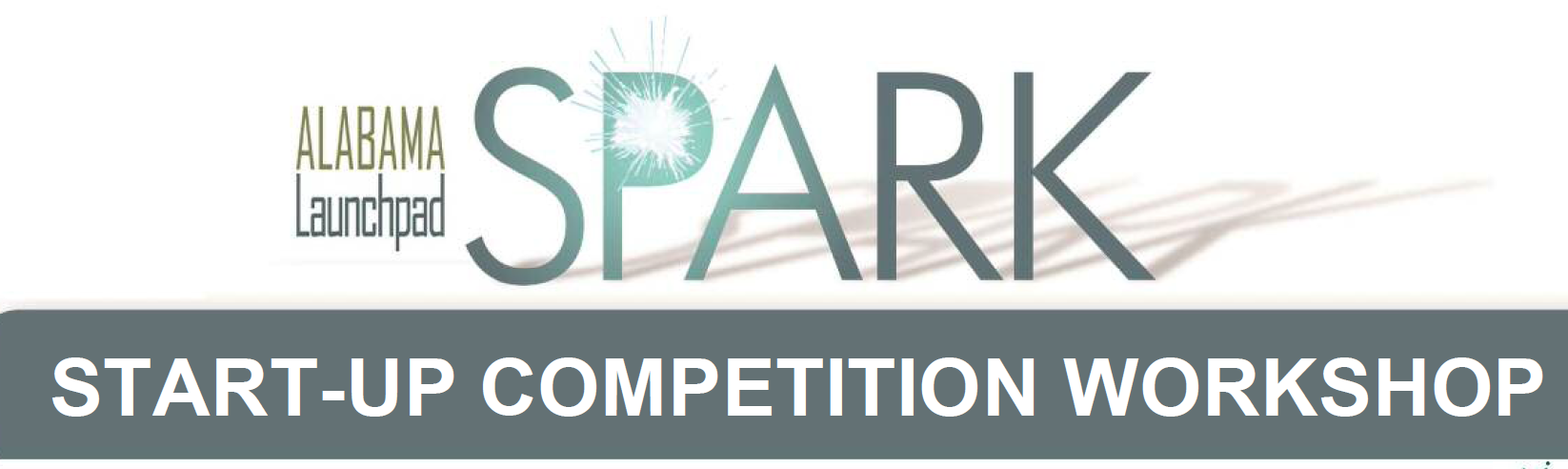 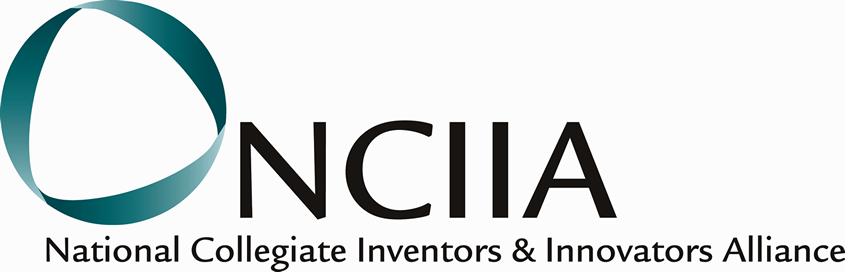 The i2i System
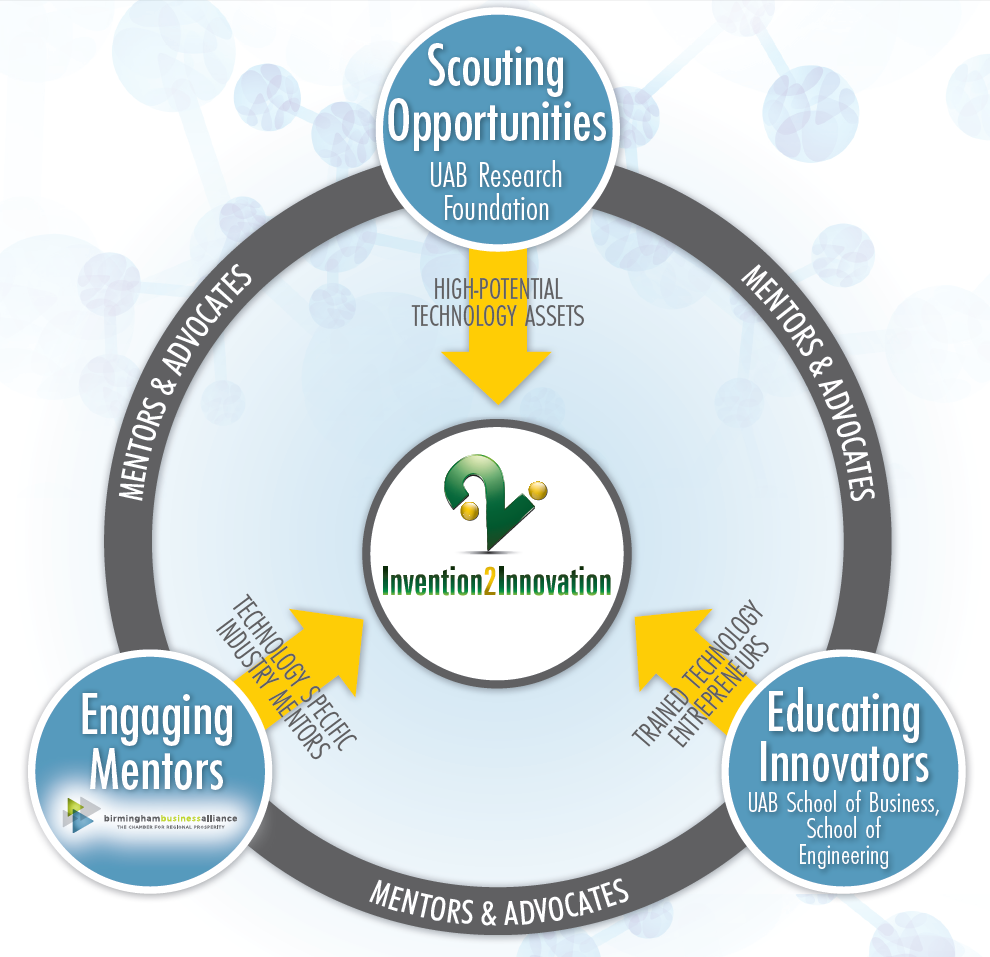 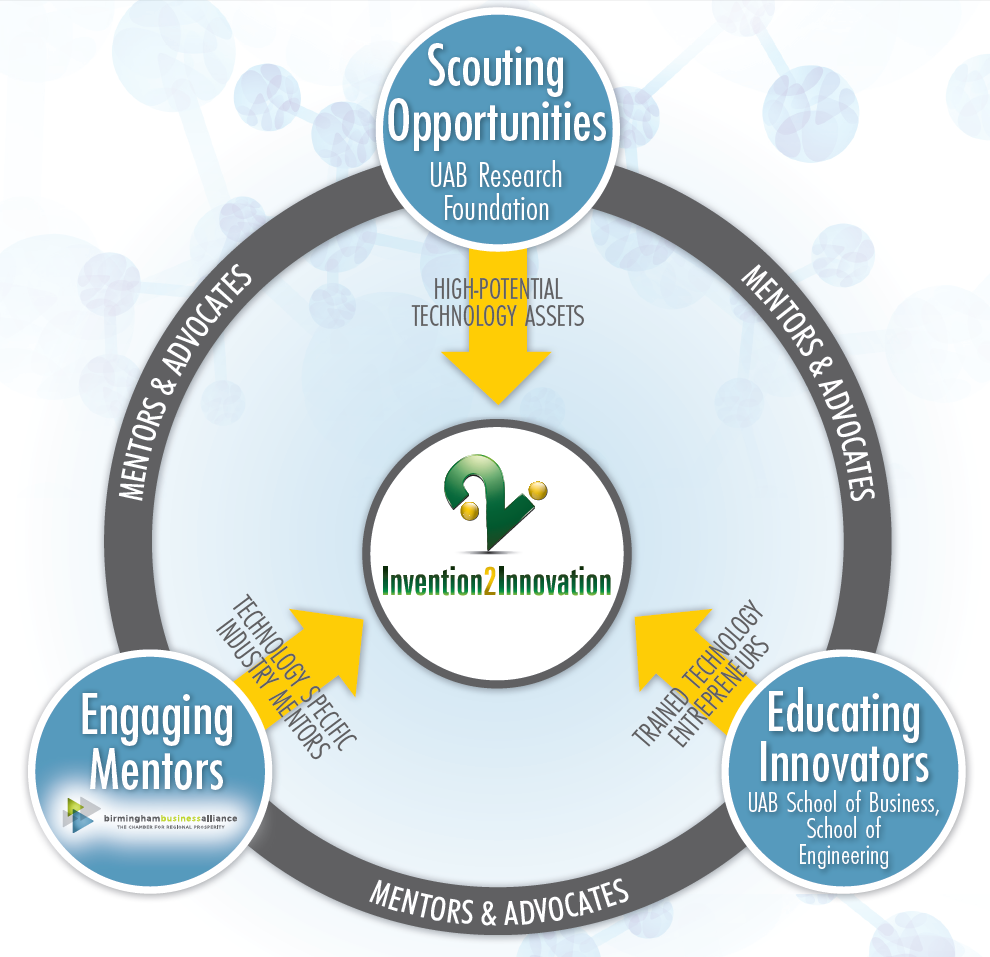 Scouting Opportunities
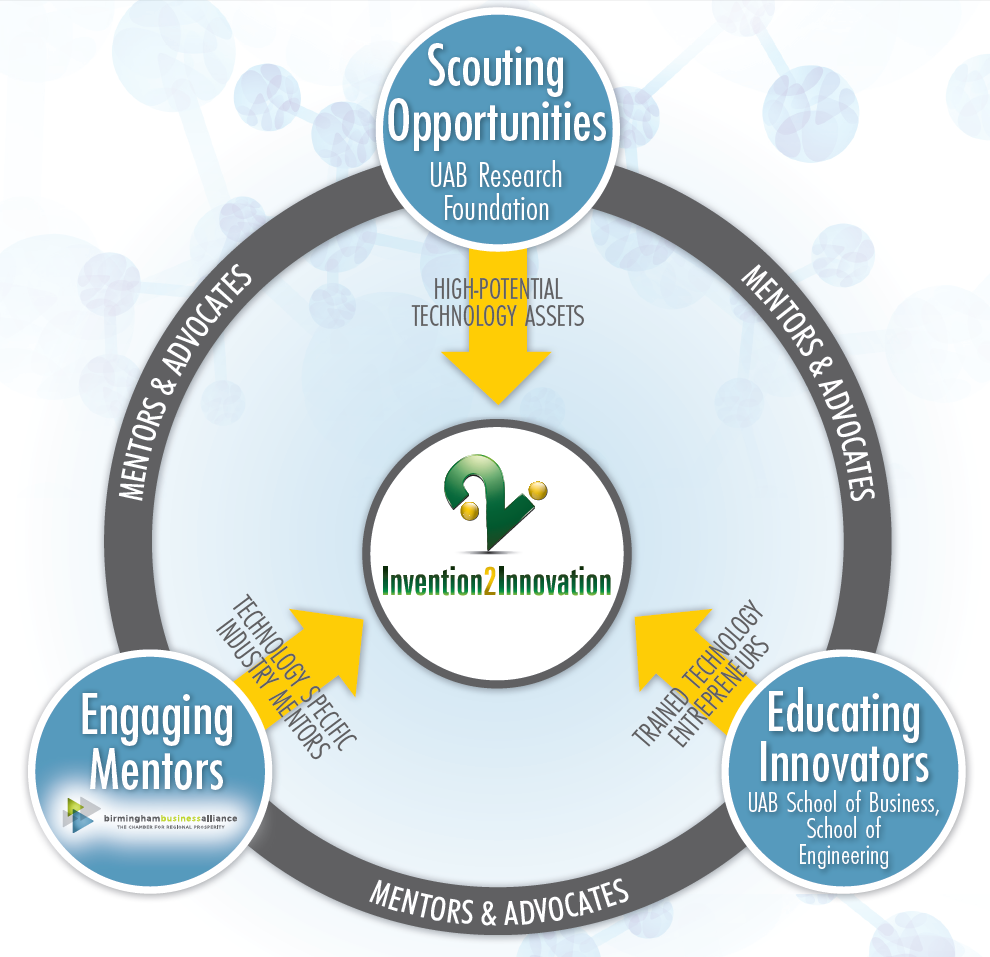 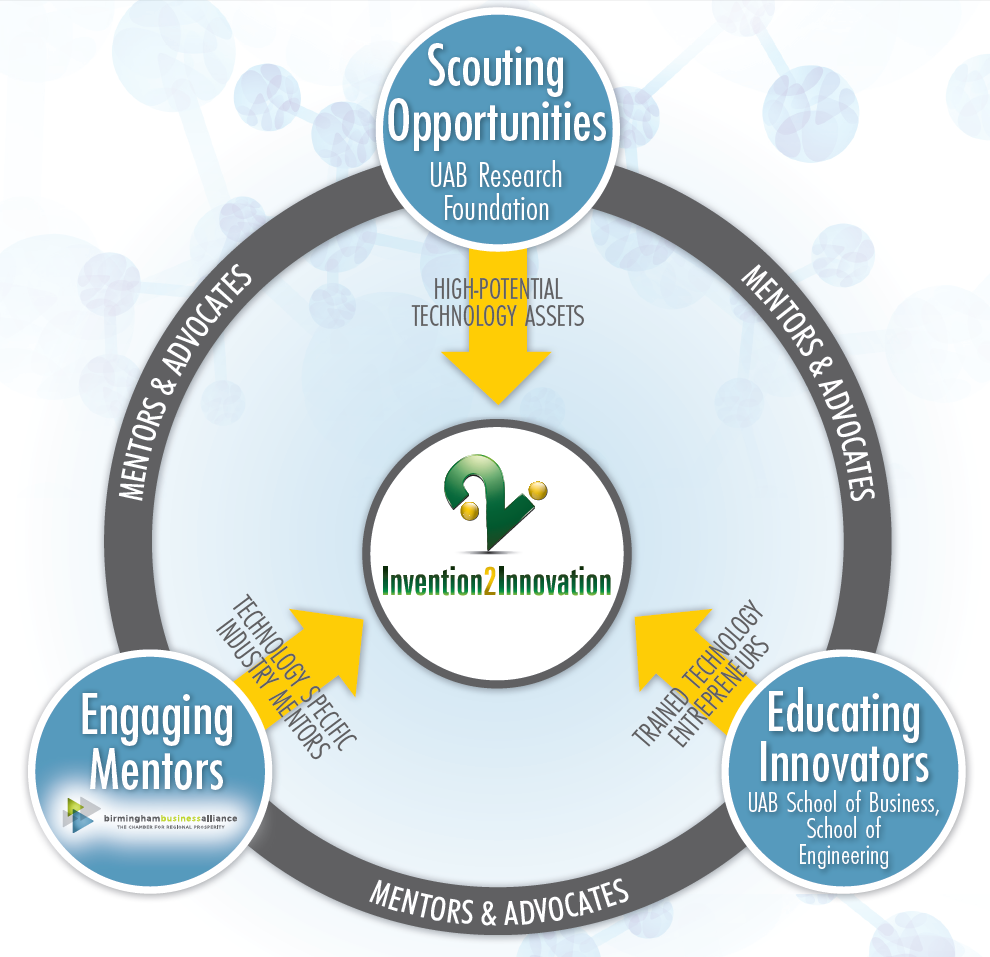 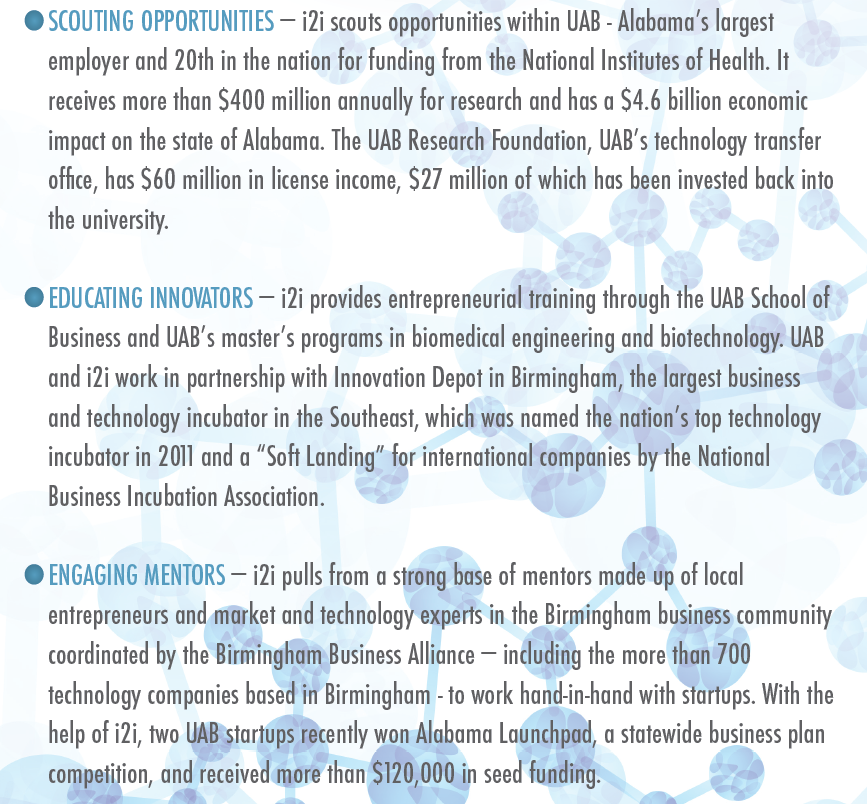 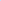 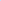 Educating Innovators
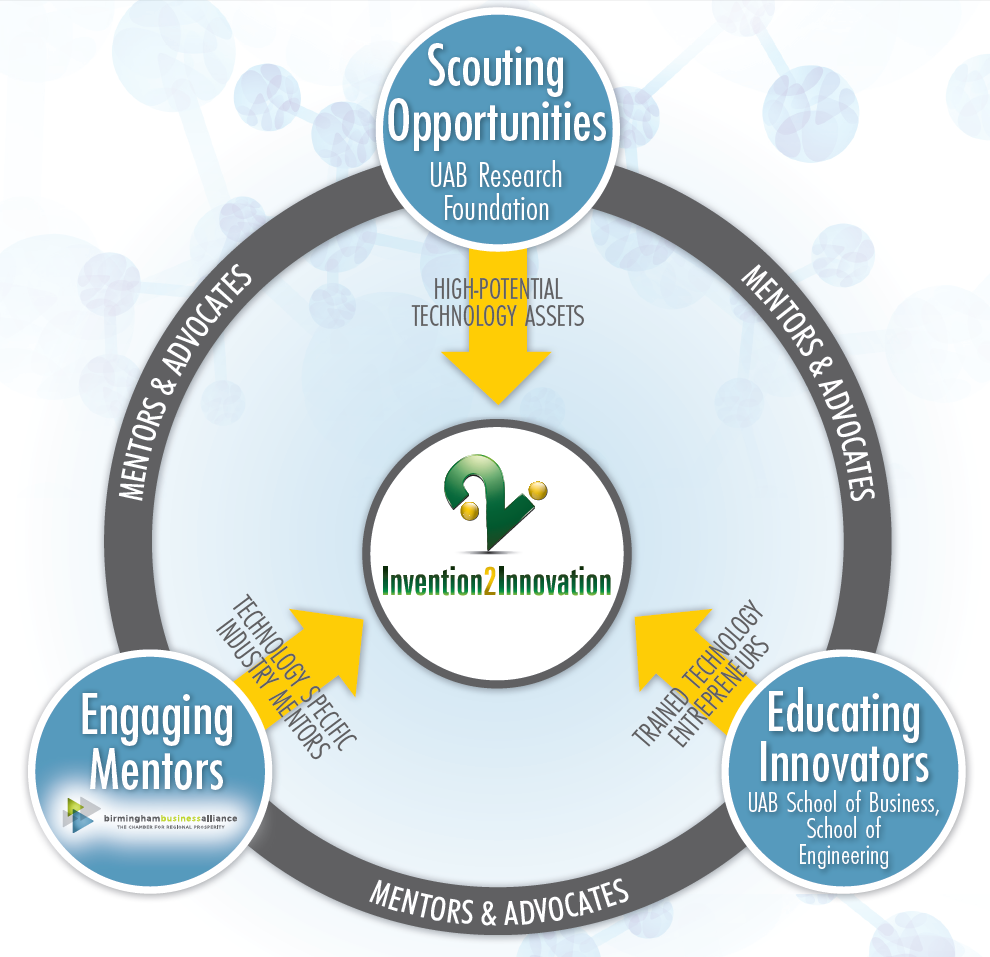 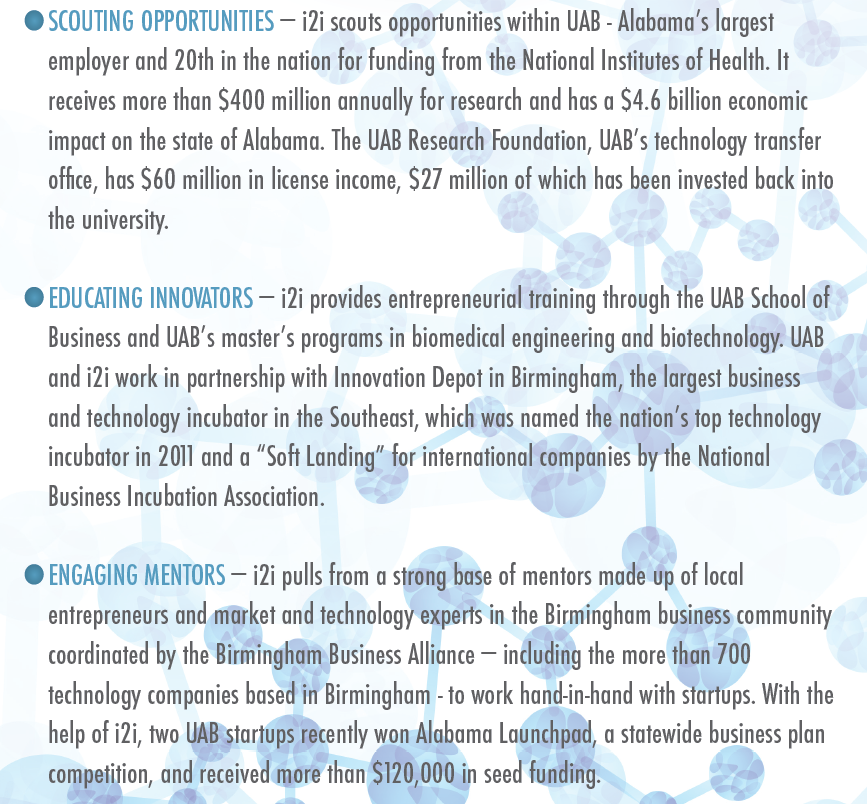 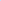 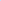 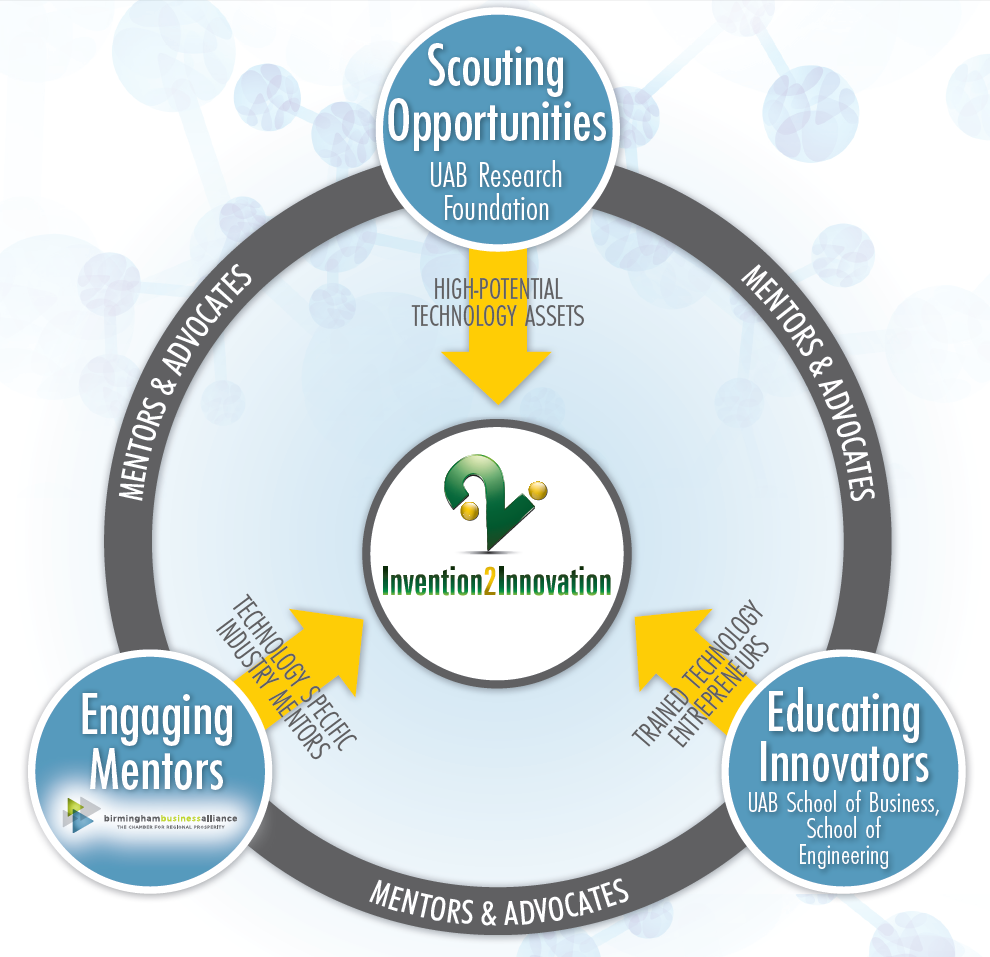 Engaging Mentors
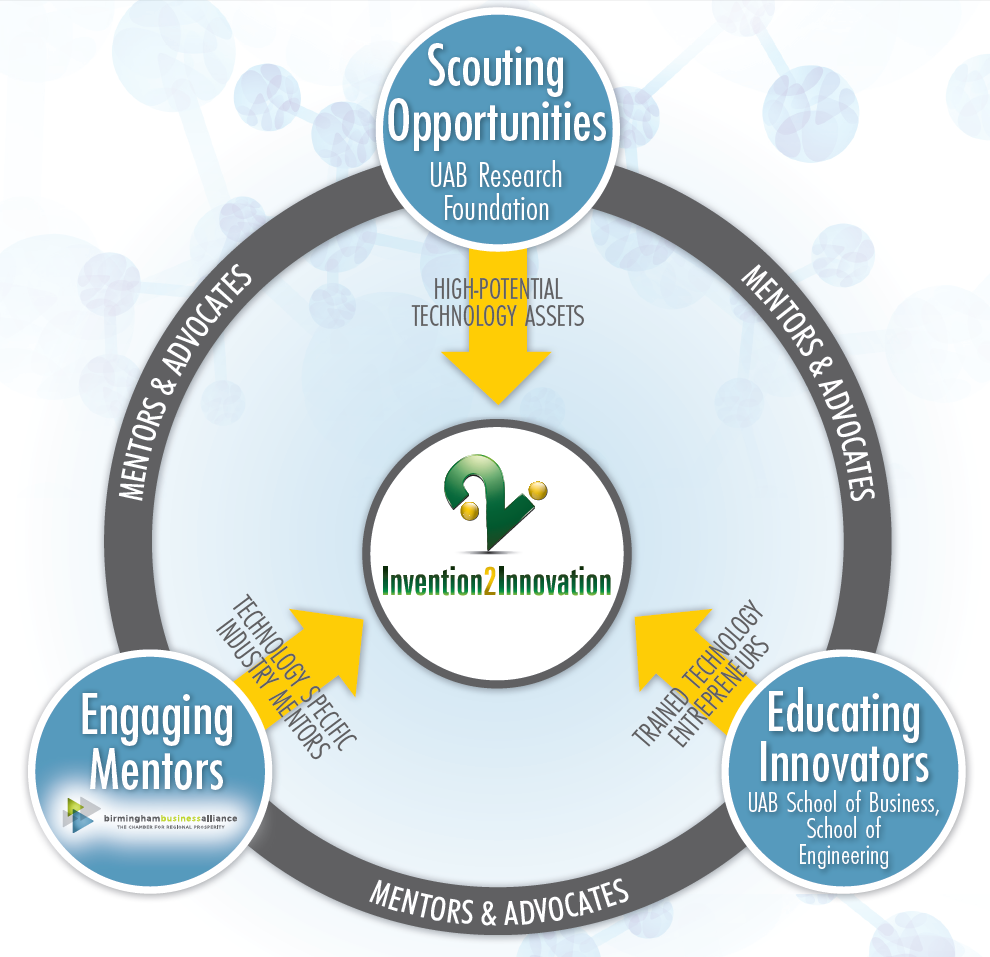 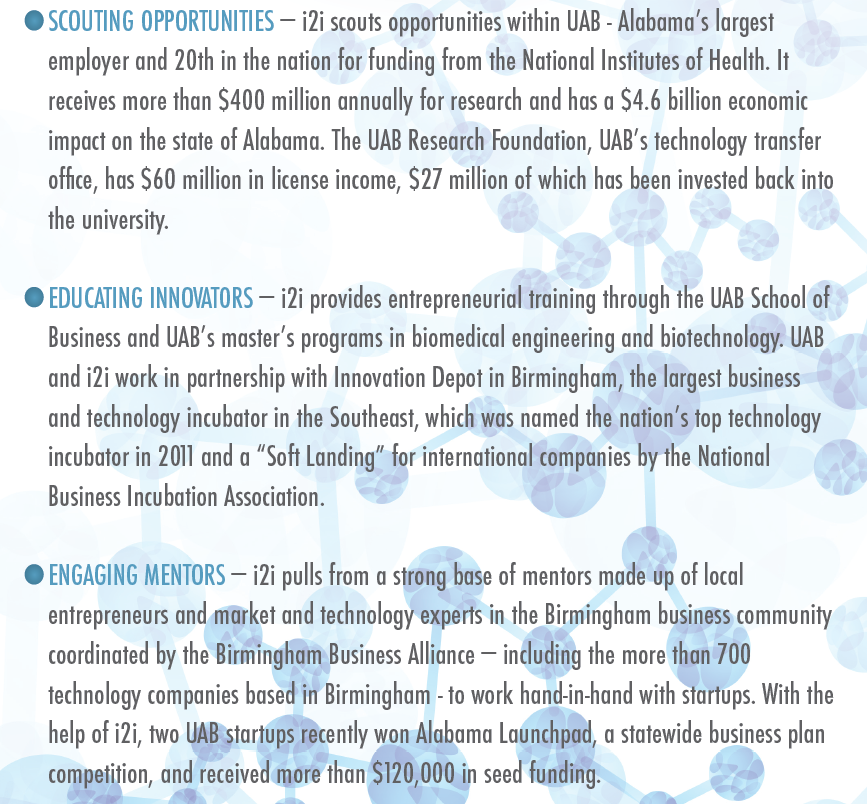 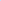 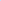 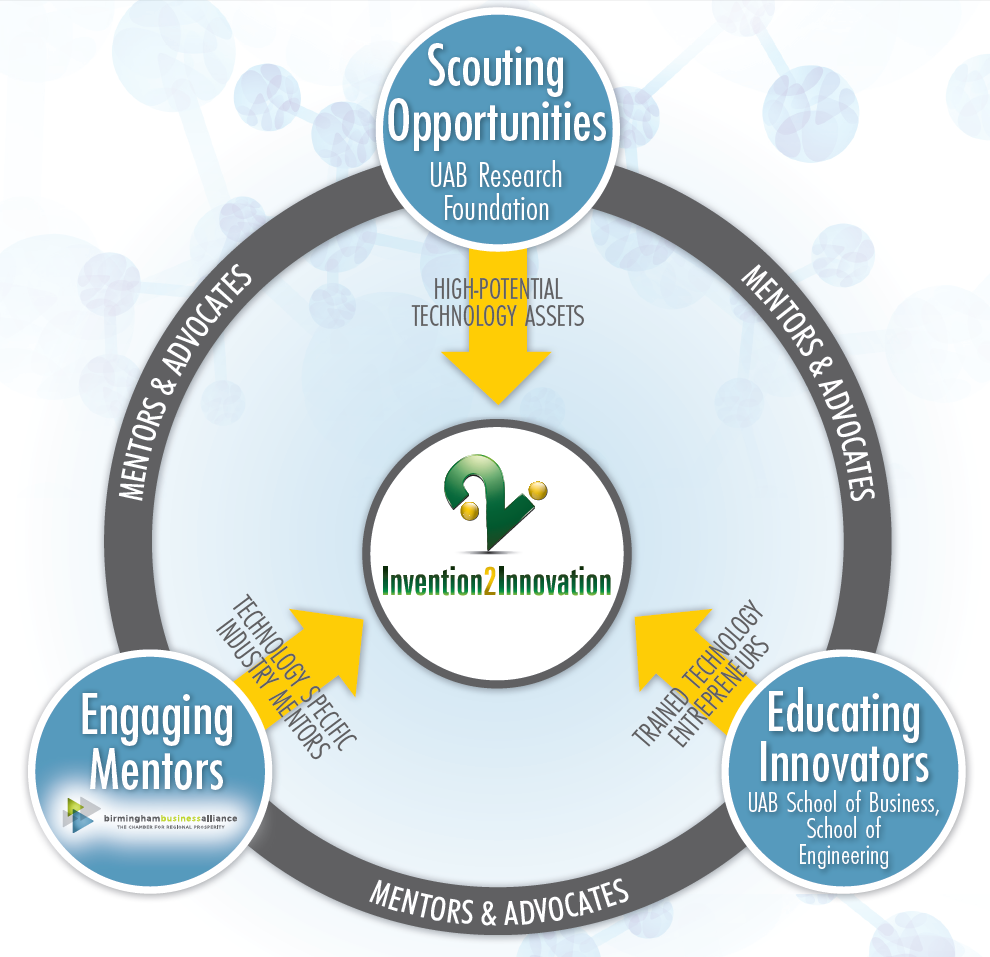 The Implementation
Reviewed IP “shelf” in summer 2012 for HPTA 
   Competitive review of graduate students
  Teamed MBA and Graduate Student from STEM
 	3 course sequence, with 1 credit hour DIS
 	Tuition covered + $5,000 project funds
 	Year long project: fall, spring, summer
 	Added mentors after fall class with a “pitch”
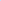 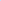 Totally X-ing Boundaries
Business
Biomedical Engineering
Dentistry
Optometry
Minority Health
Division of Preventive Medicine
Biophysical Sciences Center
Biochemistry and Molecular Genetics
Public Health
Research Foundation

Birmingham Business Alliance
Innovation Depot
Business Community
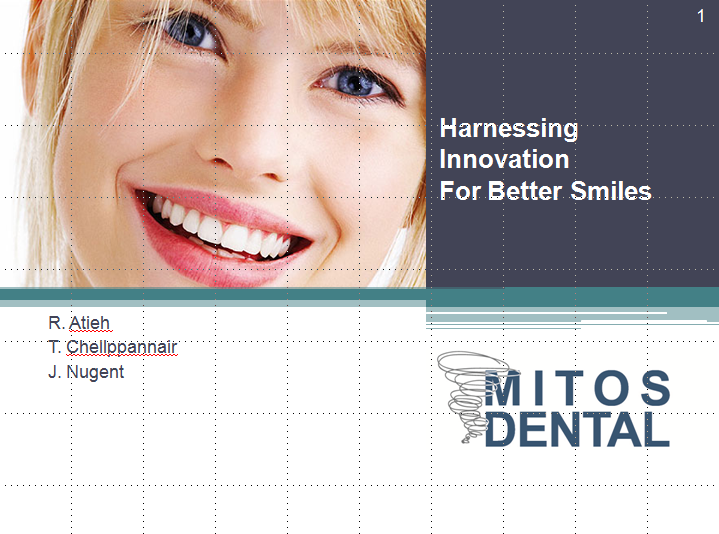 I Need Help
To Get My
Smile Back!
Harnessing Innovation For Better Smiles
11
[Speaker Notes: People lose teeth everyday, - it’s currently a $3.5 billion market – and most of the time it’s the result of an accident but sometimes it’s caused by a medical necessity – gum disease or some other condition.  When a person loses a tooth, he or she has several different options but they all have limitations.  The most common limitation is time to repair – in many cases it can take six months from your first visit to the dentist until you’ve got your old smile back, that’s a long time to wait if you’ve got something to do – other than wait around with a hole in your mouth.]
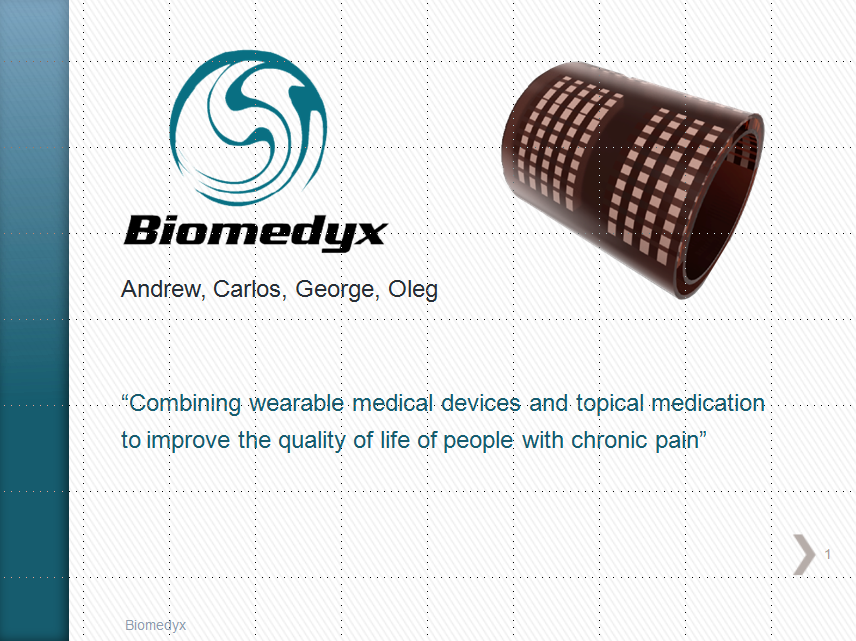 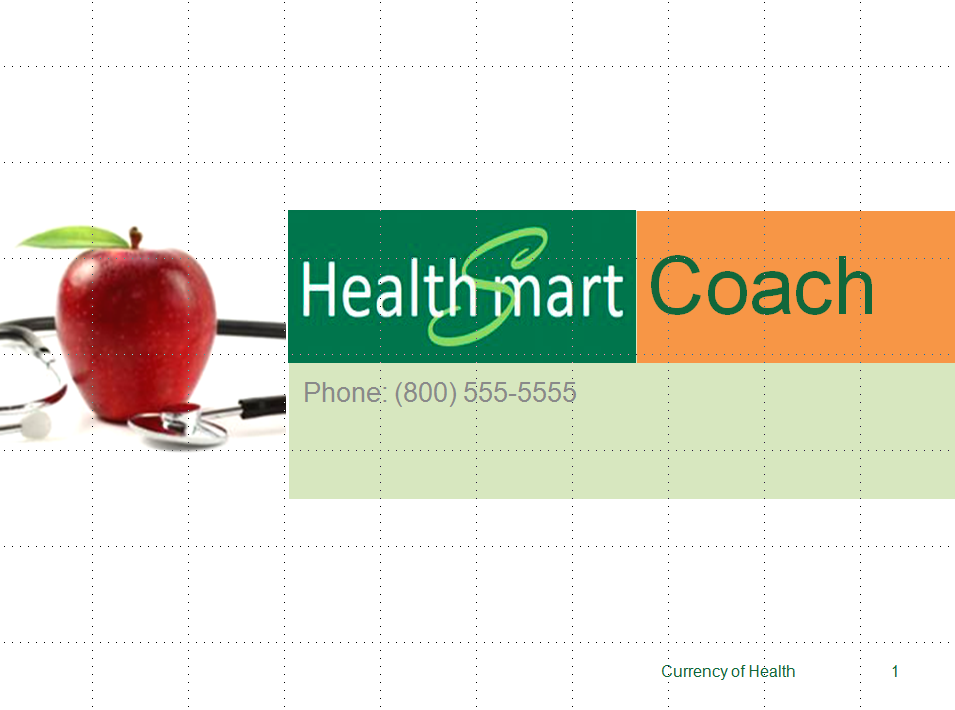 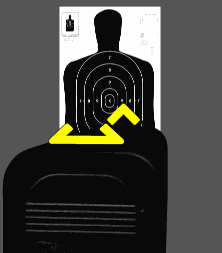 Opti-Sight

Easier, Faster more Accurate
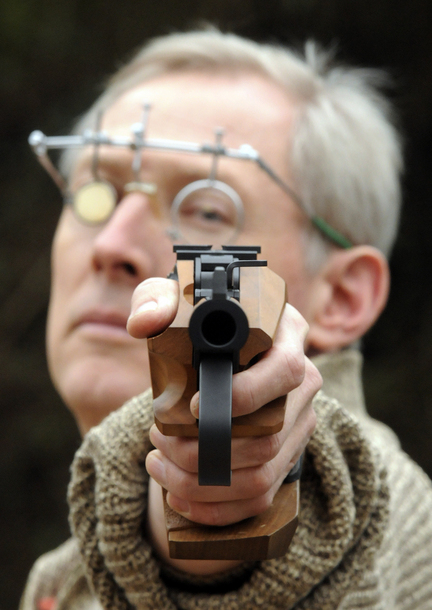 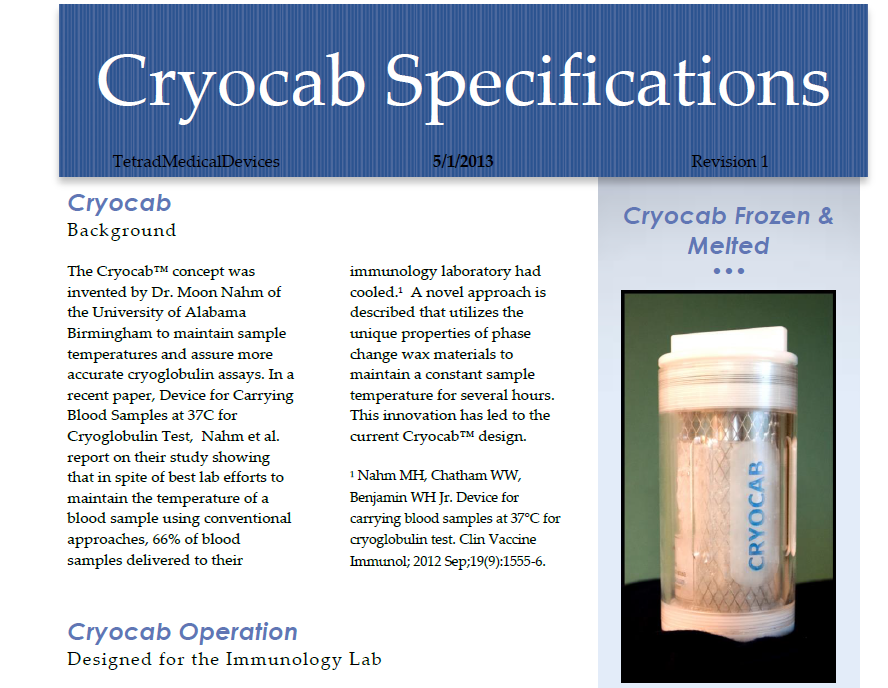 Team Experiences
Team building and conflict management skills
   Ownership of the idea; TechTransfer involved
   Lead with project management skills
 	Active, available inventors and mentors
 	Dedicated faculty time
 	Finale’ event to celebrate
 	Schedule mentors time in advance
Realized Impacts
Institute for Innovation, Entrepreneurship and Commercialization launched 2013
   Office of Innovation and Entrepreneurship in Collat School of Business 2014
 	Implementation academic programs
 Minors, concentrations
 Senior design capstone with BME
 SciTech Honors College
  MS in BME with concentration in Entrepreneurship
Innovation to Impact
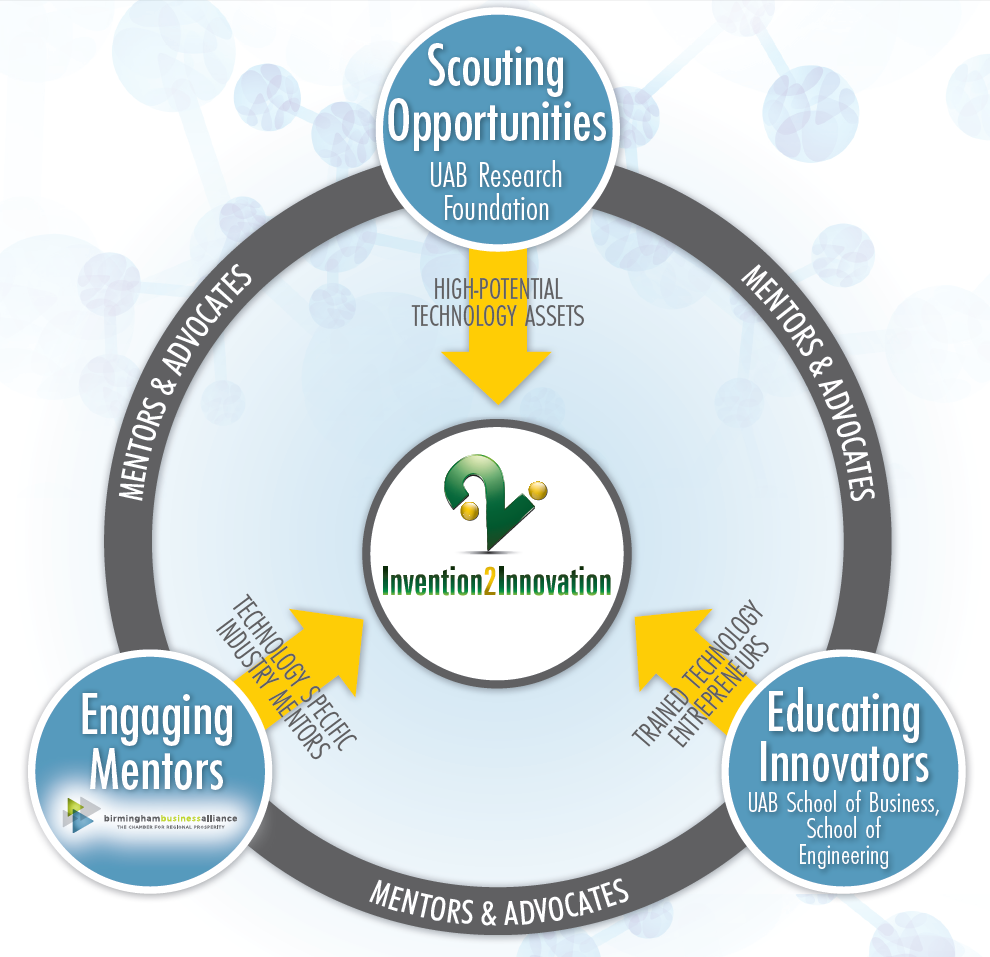 Leveraged the NCIIA investment as the catalyst to build an entrepreneurial mindset across campus and the community